Приложение 6 - презентацияк разработке «Квест по теме: Профессия – слесарь»(Санникова А.Ю.)
Памятник слесарю в Екатеринбурге
Степаныч из Омска
Сантехник – водопроводчик г. Пермь
В 20 городах России есть памятники сантехнику
ШАХТЁР
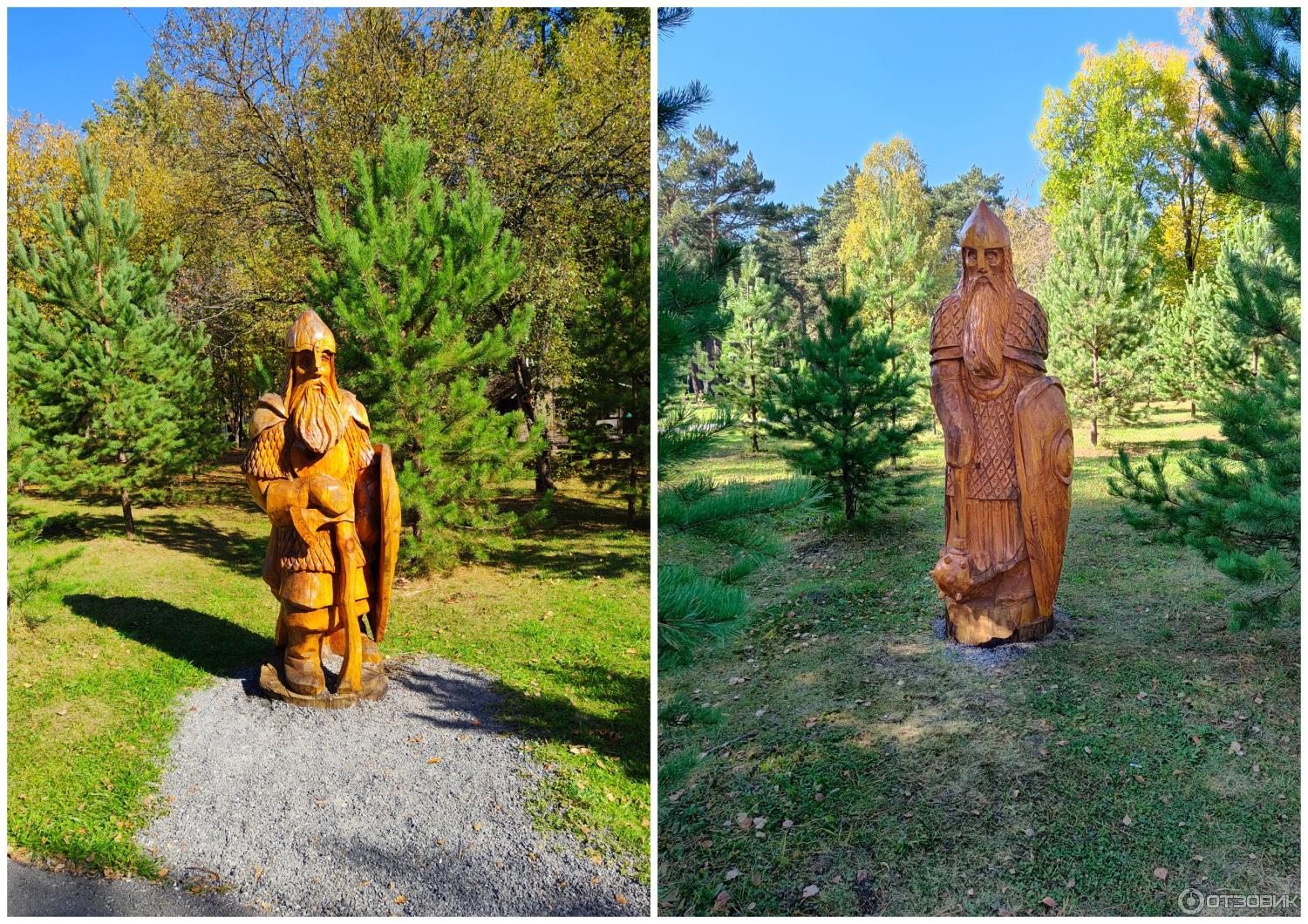 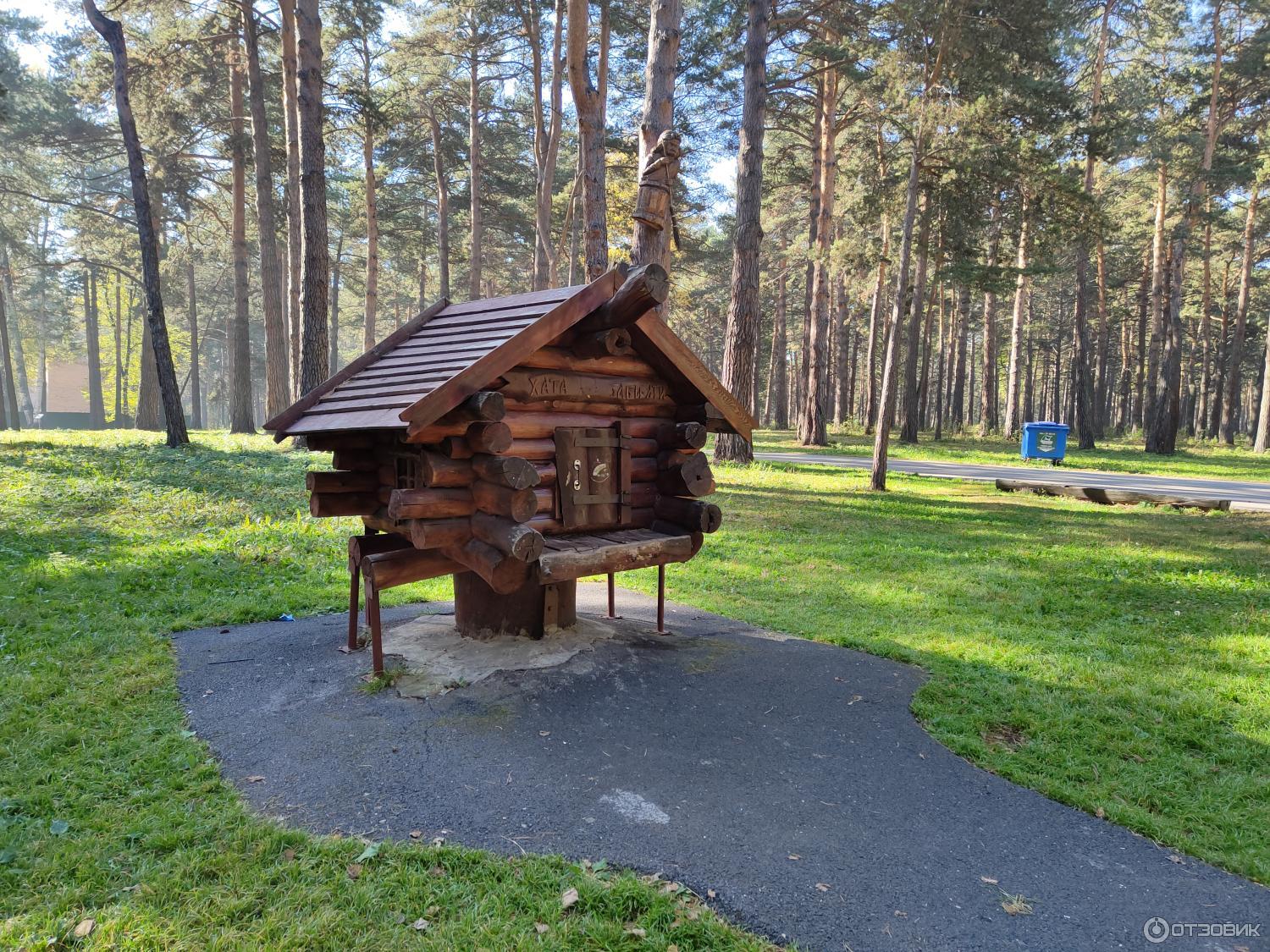 Зенковский парк
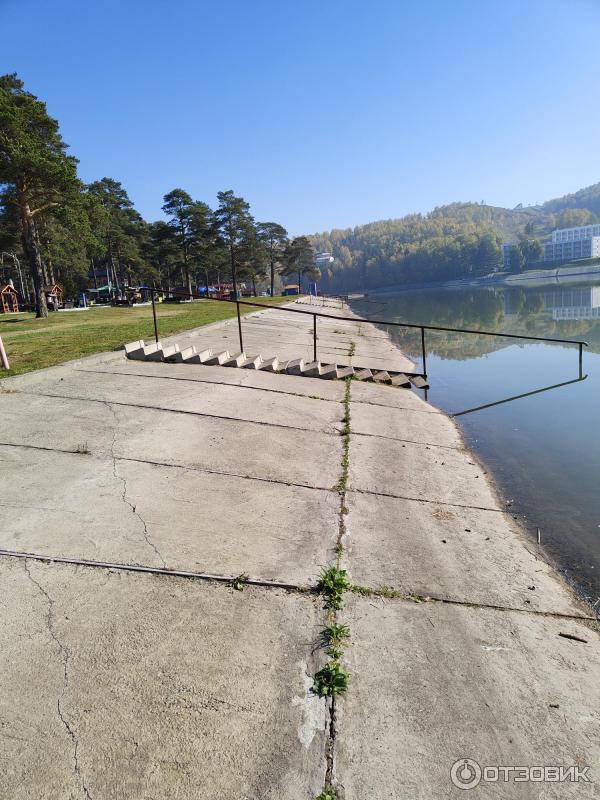 Памятник сантехнику  город Проко-пьевск.
Тиски слесар-  ные